教職員調配模組
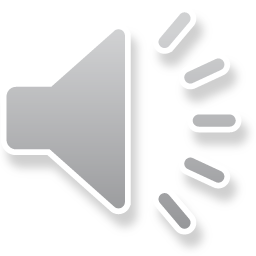 教育局
系統及資訊管理組
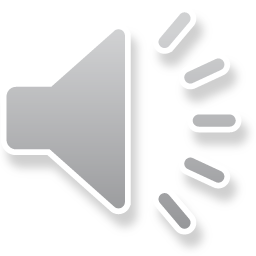 教職員調配模組 - 概覽
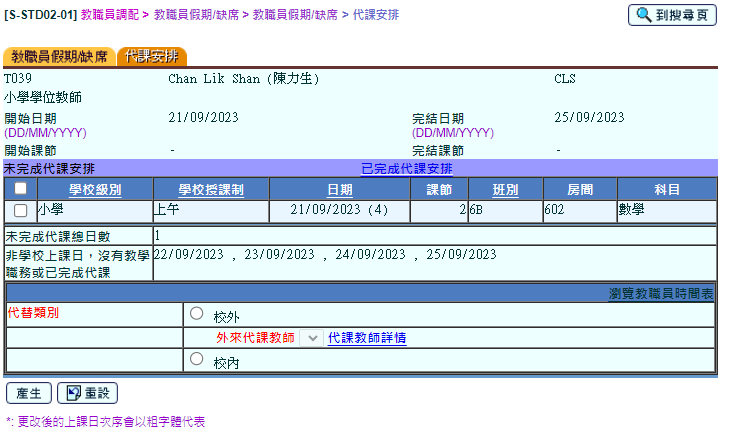 優化介面後
按鈕放置在選項的上方
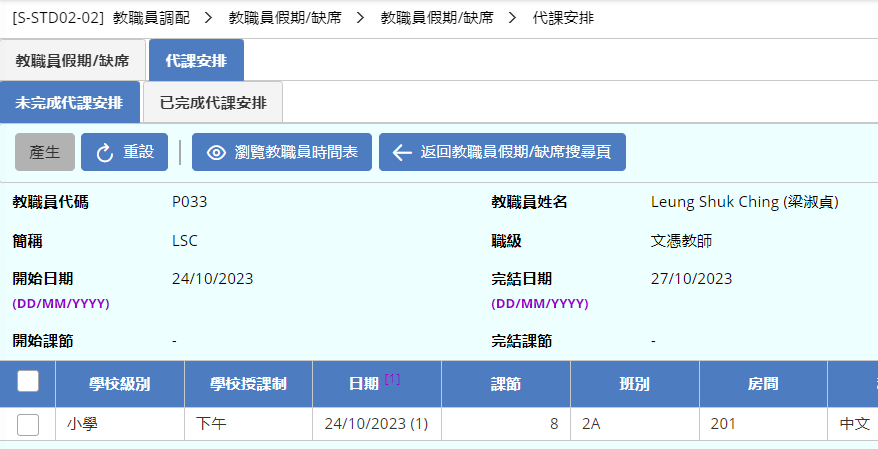 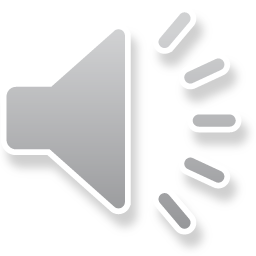 教職員調配模組 - 概覽
優化介面後
加入篩選功能
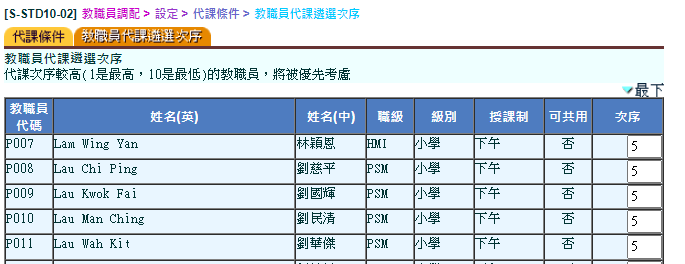 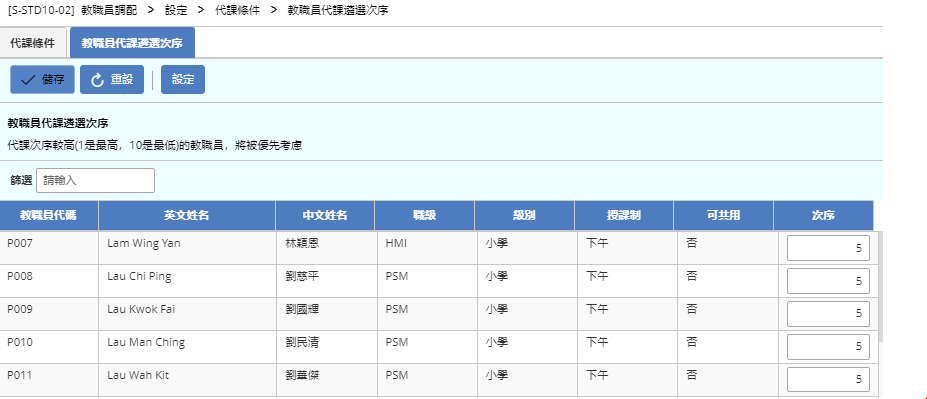 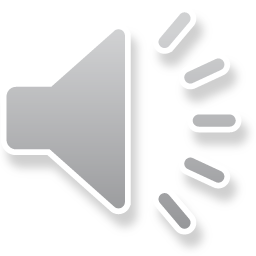 教職員調配模組 - 概覽
優化介面後
選項以 Y 或 N 顯示
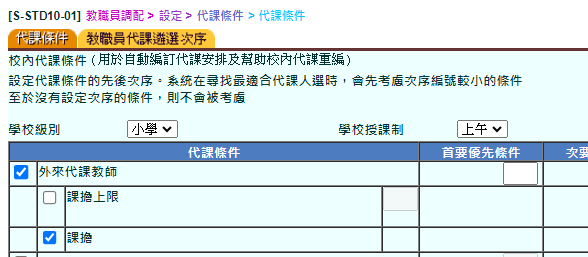 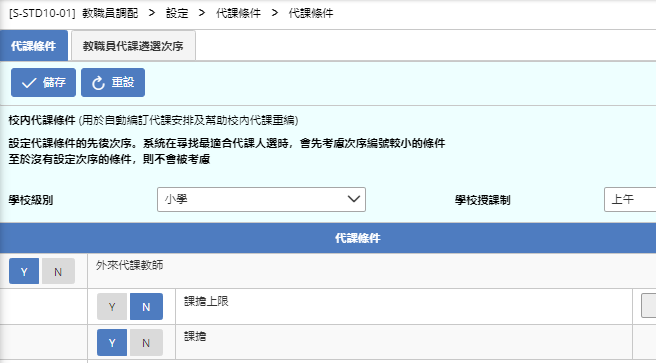 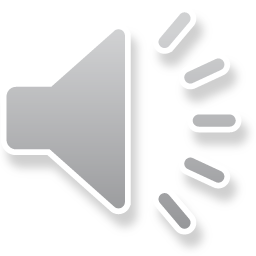 教職員調配模組 - 概覽
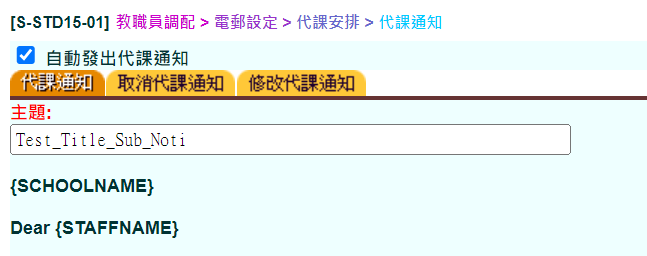 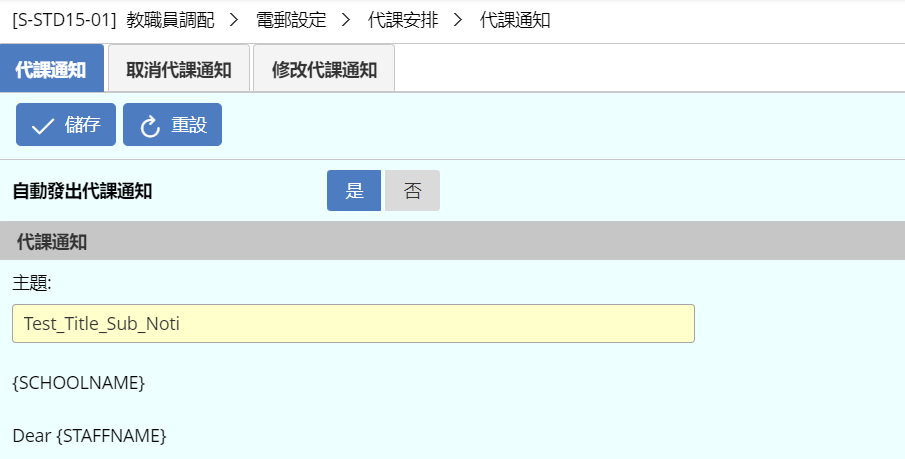 優化介面後
必填項目以黃色顯示
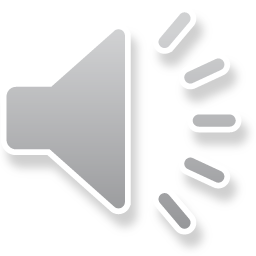 教職員調配模組 - 概覽
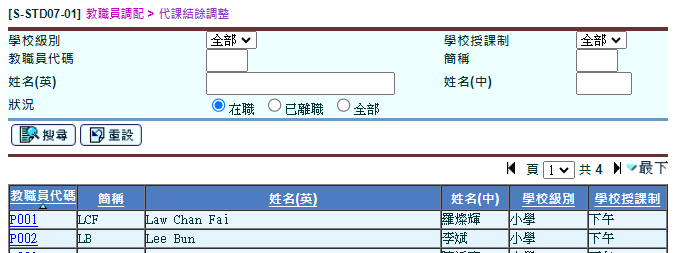 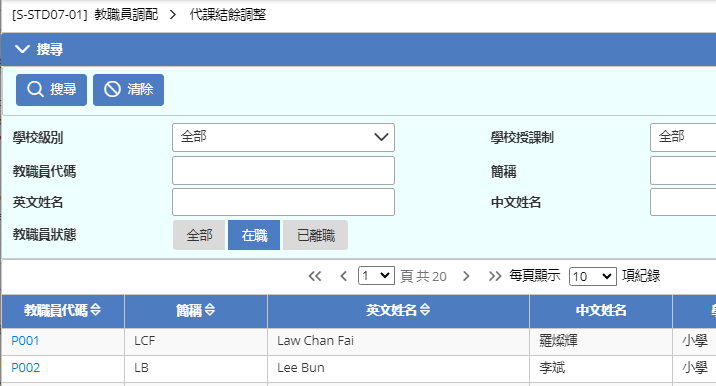 優化介面後
可選擇每頁顯示紀錄數目
教職員調配模組
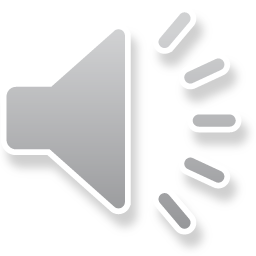 - 完 -
教育局
系統及資訊管理組